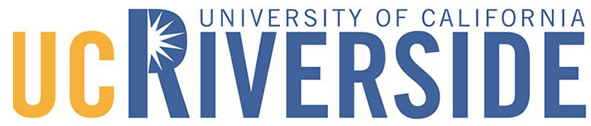 CS152 Compiler Design
Instructor and TA
Rajiv Gupta   Professor @CSE
         Office hours: By Appointment
          Email: gupta@cs.ucr.edu

 Mahbod Afarin 
        TA (Lab Session)
        Office hours:  By Appointment
          Email: mafar001@ucr.edu
Administrivia
Materials: lectures, syllabus and schedule, policies
My website: 
https://www.cs.ucr.edu/~gupta/teaching/152-21summ/

iLearn
Power points & Lecture Recordings
Grading
Announcements
For questions
Email, appointments via zoom
about lectures  Contact Me
about project  Contact TA
Textbook (primary)
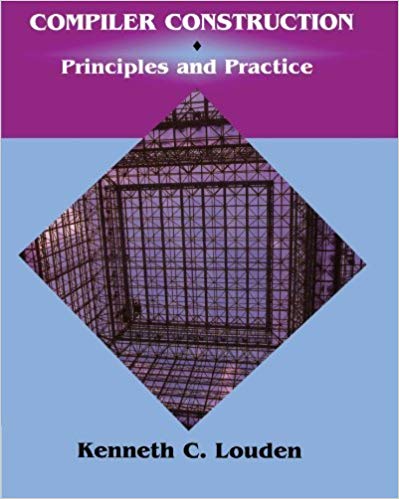 Compiler Construction – Principles and Practice 1997 
      by Kenneth Louden
1 copy to on reserve in library

TAs have copies also
Textbook (references)
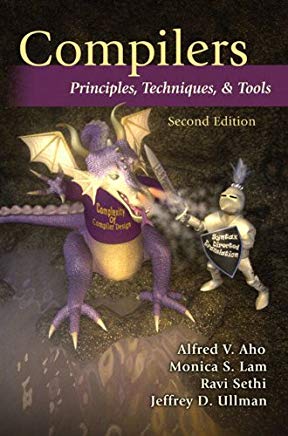 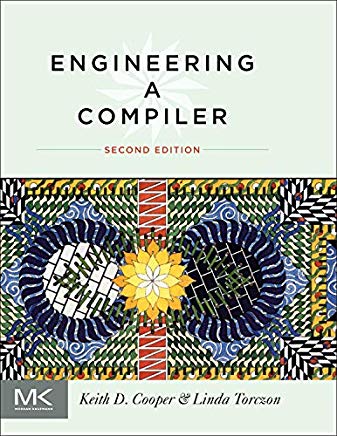 Project and Lab
Three phases (6/21; 6/30; 7/12—7/21)
Roughly three weeks each
10% + 12% + 13% = 35%

Build a compiler frontend with tools
introduced by TAs in Lab Sessions

Team of two / individual
Grading
Three parts
35% : Project 
30% : Exam I     7/07/2021, 9:50-10:50am
35% : Exam II    7/23/2021, 8:00-10:00am
Academic integrity
What constitutes academic dishonesty?
Cheating, fabrication, plagiarism, unauthorized collaboration (or facilitating any of these)
What are the penalties and sanctions?
receiving an F for the class and filing a report of the incident
Ignorance is no excuse
Chapter 1What is a Compiler
What is a Compiler?
A program that translates a program written in one language into a program written in another language.
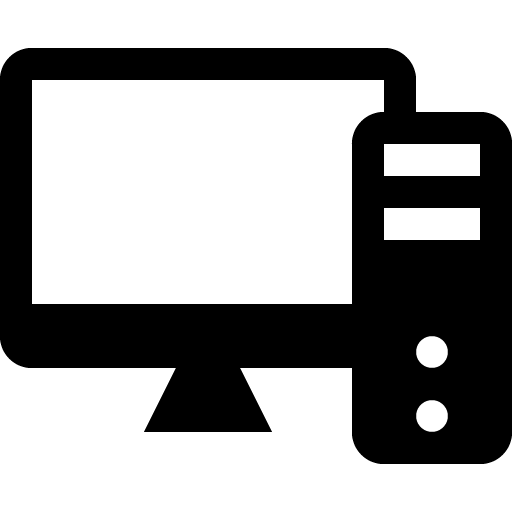 Assembly/Machine
code
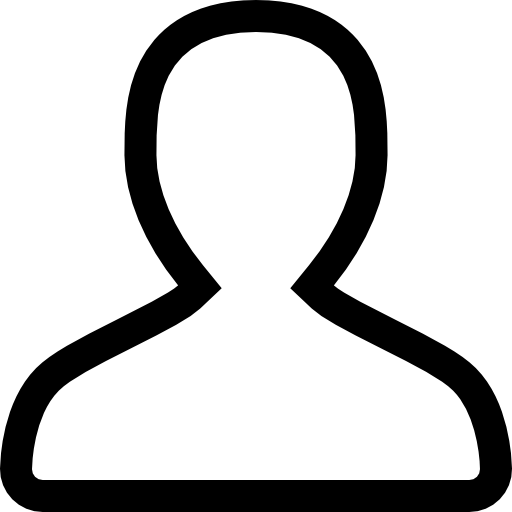 Source
code
Compiler
or
Source code
A Interpreter is a program that reads a program and produces the results of executing that program.
[Speaker Notes: example:
GCC, Clang/LLVM, Visual C++, icc, XL C
javac, ECJ (eclipse)
CPyhton, PyPy (Rpython)]
Language vs. Compiler
C/C++ programs are typically compiled
Script (JS/Python) programs were typically interpreted-only
Java programs are compiled to bytecode (code for JVM)
then interpreted or (just-in-time) compiled
Compilation vs. Interpretation
Advantages (Interpretation)
support dynamic features (dynamic typing & scoping)
portability
Disadvantages (Interpretation)
slower
less reliable
Compilation Phases
Compilation Phases
Lexical Analysis
Phases
A typical compiler is organized into phases

Phases I- IV: Frontend
Phases V-VI: Backend
Syntax Analysis
Error 
Handling
Semantics Analysis
Symbol 
Table
Interm. Code Gen.
Passes
A traversal of the whole code representation
Code Opt.
Target Code Gen.
Compilation Phases
Lexical Analysis
Example
“Journey” of a statement
Syntax Analysis
Error 
Handling
a[i] = 4 + 2
Semantics Analysis
Symbol 
Table
Interm. Code Gen.
Code Opt.
Target Code Gen.
Compilation Phases
Lexical Analysis
Lexical Analysis
input: source code (character stream)
output: token stream & errors
Syntax Analysis
Semantics Analysis
a[i] = 4 + 2
Emma likes cats
Interm. Code Gen.
a
[
i
]
=
4
+ 
2
identifier
left bracket
identifier
right bracket
assignment
number
plus sign
number
noun 
verb
noun
“Emma”
“likes”
“cats”
Code Opt.
Target Code Gen.
Compilation Phases
Lexical Analysis
Syntax Analysis
input: token stream
output: parse tree & errors
Syntax Analysis
assign
a
[
i
]
=
4
+ 
2
identifier
left bracket
identifier
right bracket
assignment
number
plus sign
number
=
subscript
expr
[
add
a
]
expr
+
i
expr
expr
4
2
Compilation Phases
Lexical Analysis
Syntax Analysis
input: token stream
output: abstract syntax tree & errors
Syntax Analysis
assign
a
[
i
]
=
4
+ 
2
identifier
left bracket
identifier
right bracket
assignment
number
plus sign
number
subscript
add
a
i
4
2
Compilation Phases
Lexical Analysis
Semantics Analysis
input: syntax tree
output: annotated syntax tree & errors
Syntax Analysis
Semantics Analysis
a[i] = 4 + 2
assign
Interm. Code Gen.
subscript
add
integer
integer
Code Opt.
a
i
4
2
array of integer
integer
integer
integer
Target Code Gen.
Compilation Phases
Lexical Analysis
Intermediate Code (IR) Gen.
input: annotated syntax tree
output: IR (three-address code)
Syntax Analysis
Semantics Analysis
a[i] = 4 + 2
assign
Interm. Code Gen.
subscript
add
integer
integer
Code Opt.
a
i
4
2
array of integer
integer
integer
integer
Target Code Gen.
temp. var.
t = 4 + 2
a[i] = t
Compilation Phases
Lexical Analysis
Code Optimizations (many times)
input: IR
output: optimized IR
Syntax Analysis
Semantics Analysis
assign
t = 4 + 2
a[i] = t
Interm. Code Gen.
6
subscript
integer
integer
t = 6
a[i] = t
Code Opt.
a
i
array of integer
integer
a[i] = 6
Target Code Gen.
[Speaker Notes: constant folding
copy propagation]
Compilation Phases
Lexical Analysis
Target Code Gen.
input: IR
output: assembly/machine code
Syntax Analysis
Semantics Analysis
a[i] = 6
Interm. Code Gen.
mov R0, i  ;; value of i  R0
mul R0, 4  ;; multiply R0 by 4
mov R1, &a ;; addr of a  R1
add R1, R0 ;; add R0 to R1
mov *R1, 6 ;; 6  addr in R1
Code Opt.
Target Code Gen.
Compilation Phases
Lexical Analysis
Target Code Gen.
input: IR
output: assembly/machine code
Syntax Analysis
Semantics Analysis
mov R0, i  ;; value of i  R0
mul R0, 4  ;; multiply R0 by 4
mov R1, &a ;; addr of a  R1
add R1, R0 ;; add R0 to R1
mov *R1, 6 ;; 6  addr in R1
Interm. Code Gen.
Code Opt.
mov R0, i  ;; value of i  R0
shl R0, 2  ;; shift left 2 bits
mov &a[R0], 6 ;; 6  addr in R1
Target Code Gen.
[Speaker Notes: two opportunities: 
mul --> shift
more powerful addressing mode (specialized instructions designed for array accessing; faster)]
Compilation Phases
Lexical Analysis
Example
“Journey” of a statement
Syntax Analysis
Error 
Handling
a[i] = 4 + 2
Semantics Analysis
Symbol 
Table
Interm. Code Gen.
mov R0, i  
shl R0, 2
mov &a[R0], 6
Code Opt.
Target Code Gen.
[Speaker Notes: note:
not statement to instruction mapping, statements are considered together (e.g., for declaration, optimization)]